Antidepressants
Prof. Dr. János Borvendég
Social significance of depression
The overal prevalence of depression in the developed world : 17,9%
40% of persones have concomitant mood disorder
Prevalence of suicidal ideation among adults with depression: 26,3%
Clinical symptoms of depression
anhedonia, fatigue
intense sadness, despair
pessimistic worry
lack of pleasure
self-deprecation
variable agitation/motoric retardation
Clinical symptoms of depression (cont.)
insomnia/hypersomnia
wight loss/overeating
decreased energy/libido
slowing and loss of concentration
recurrent ideas (suicidality)
Depression (?)
primary vs. secondary

endogenous vs. exogenous
categorisation of depression (dsm – IV)
Major depression (single episode/recurrent)
Bipolar depression
Dysthymia
Cyclothymia
Schizoaffective disorder
Postpartum depression
Organic depression
etc.
Bipolar depression 
is frequently misdiagnosed as major depression, and is thus treated with antidepressants alone which is not only not efficacious it is often contraindicated as it may exacerbate hypomania, mania, or cycling between depressed moods with some hypomanic symptoms
biological theories on pathology of depression
NA (noradrenaline)
5-HT (serotonine) 
Ch (cholinergic activity)  decreased
neurotransmitter dysregulation 
   (5-HT / NA / DA / dopamine), GABA
a) na hypothesis
The urine excretion of MHPC (metabolic of NA)  decreases in depression.
rauwolfia treatment  -> depression
clonidine (α2 agonist) -> depression
tricyclic antidepressant -> antidepressive effect
hydrazin type anti TB drugs -> antidepressant effect
Noradrenalin
 may be related to alertness and energy as well as anxiety, attention, and interest in life;
b) Serotonine hypothesis
The conc. of 5-HIAA (5-hydroxy-indol-acetic-acid) decreases in depression
Triptofan -> antidepressive effect
Serotonin  
is hypothesized to regulate other neurotransmitter systems;                  decreased serotonin activity may allow these systems to act in unusual and erratic ways.                                                 ] According to this "permissive hypothesis", depression arises when low serotonin levels promote low levels of norepinephrine
dopamine 
 another monoamin neurotransmitter to attention, motivation, pleasure, and reward, as well as interest in life
c) Cholinergic hypothesis
physostigmine -> depression

cholinergic activity    -> antidepressive effect
d) Dysregulation hypothesis
Dysregulation of serotonine/noradrenerg transmission
Dysregulation in NA/cholinerg balance
Dysregulation in dopaminerg/GABA system

E.g. The activity of neurotransmission in case of psychic stress is inadequate:
decreased or great variability in its the response,
it takes longer time to achive state of rest
the normal circadian rythm is impaired
Other Factors whics may contribute to  the development a depression
The monoamine hypothesis, already limited, has been further oversimplified usually phrased as a „chemical imbalance.
 Gen-enviroment interaction (GxE) is hypothetised :                                            why life stress is a predictor for depressive episodes in some individuals, but not in others, depending on an allelic variation of the serotonin-transporter-linked promoter region
Social isolation are associated with increased risk of mental health problems in general 
Child abuse or neglect  is also associated with increased risk of developing depressive disorders later in life.
The lack of social support may increase the likelihood that life stress will lead to depression,
This can occur when people hold negative self-stereotypes about themselves.
the main biological effects of various antidepressants
Inhibit the reuptake of
noradrenaline (NA)
serotonine (5-HT) from the synaptic cleft

Stimulate their postnaptic receptors
receptor binding assay of psychoactive agents
α/β adrenerg receptors
D1   D2  (!) D3  D4   dopamin receptors                                                               serotonin receptors
5-HT 1A -> anxiolytic
5-HT 2A 
5-HT 2C -> antipsychotic
5-HT 6 (striatum)
5-HT 7 (hypothalamus, limbic area)
Benzodiazepine recptors
Muscarine (M1, M2, M3) receptors
H1/H2 receptors
NMDA receptors
Animal model of Depression
( many symptoms are hard to be produced in laboratory animals)

behavior despair :                                                                 -tail suspension test  (mice),                                                       --forced swimming test (mice)                                                Parameters: the  duration of time of escape like behavior and time to development of an immobile behavior
                                                                     
Dark/light box  test ( mice)                                                         Drug induced increase in time of  staying of the animals in the illuminated part of the two compartments are considered as an index of anxiolytic activity of the product.

Maternal deprivation stress model)                                                Pups are separated from he dam for 1-24 h per day during the first two postnatal weeks.
Tretament of Major Depression
Main goals:                                                                    ---treatment of acute symptoms ( 6 weeks)                  maintenance of the effect (6 months)                         prevention of new episode ( 24 months)

 Study design:                                                              randomized, double blind comparisons versus placebo (superiority )  or active comparator

 Efficacy criteria:                                                             Hamilton Rating Scale of depression( 17 items) Montgomery Asberg Depression Rating scale                   Clinical Global Assessment scale
antidepressants
„older”:      tricyclic (TCA)
	         heterocyclic (HCA)
	         monoamino oxidaze inhibitors (MAO)

„newer”:    selective serotonine reuptake     			inhibitors (SSRI)
		serotonine+noradrenaline reuptake 			inhibitors (SNRI)
		noradrenalin and specific 				serotoninerg antidepressants (NaSSA)
tricyclic antidepressants
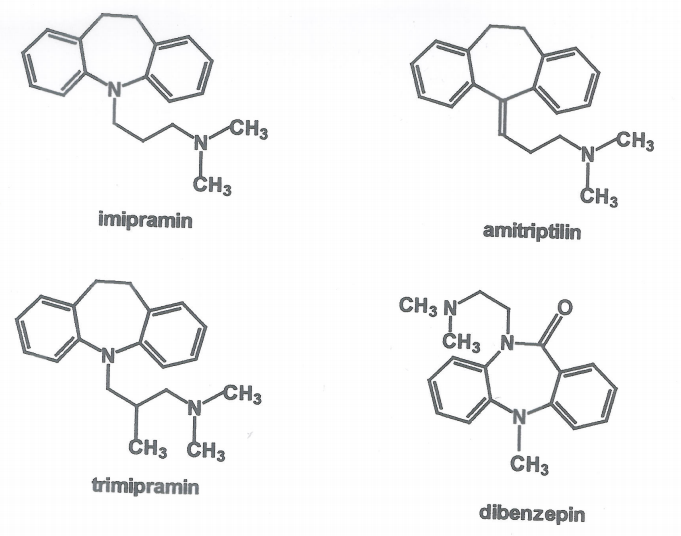 tetracyclic antidepressants
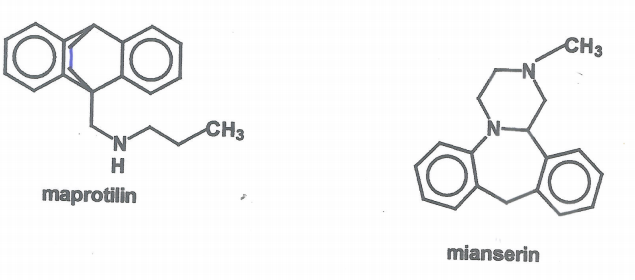 Non-selective serotonine reuptake inhibitors
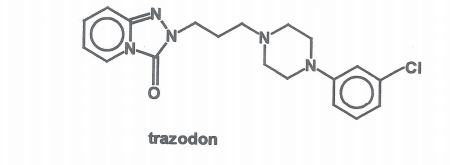 ssri (selective serotonine reuptake inhibitors)
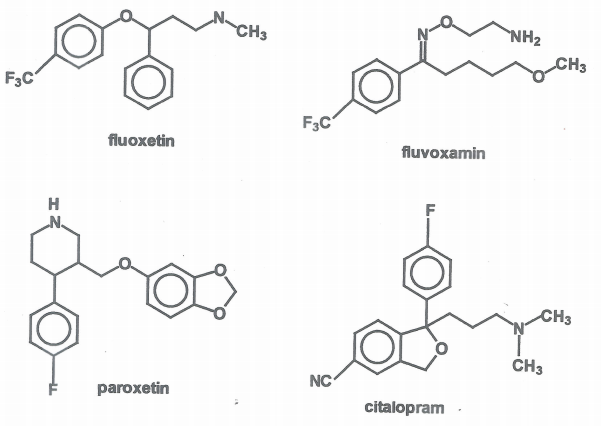 SE + NA reuptake inhibitors
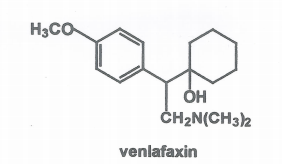 MAO (monoamin oxidaze) inhibitors
hidrazid
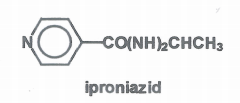 propargilamin
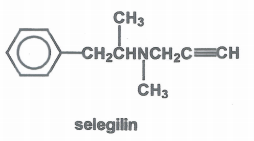 reversible MAO-A  inhibitor
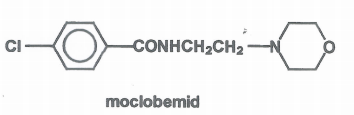 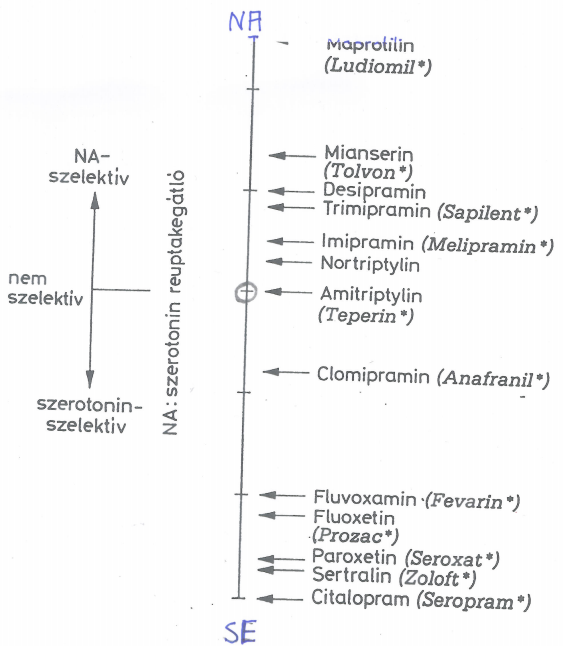 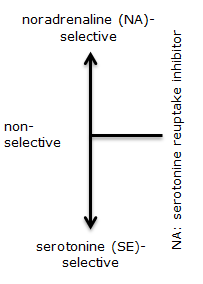 relatively new antidepressants
vilazodone (Viibryd R)  (Merck)                                  unique antidepr. (no weight gain, no sexual dysf.)
         SE reuptake inhibitor but also                                                  	5-HT1A partial agonist

duloxetine (Cymbalta R) Eli Lilly                            SNRI reuptake inhibitor
   ind.: depression/neuropathic pain
   „top-selling/most popular antidepressant”
brand-new antidepressants
levomilnacipram (Fetzima) /SNRI/ Pierre Fabre Group 

improved version of milnacipram
   (levo stereoisomer)
   reuptake inhibitor: NA > SE

New informations:

vomilnacipran is an NMDA ( N- methyl D- Aspatrat)receptor antagonist at high concentrations.]
Levomilnacipran has recently been found to act as an inhibitor of beta amyloid precursor protein enzyme of1 (BACE-1), which is responsible for B amyloid plaque formation, and hence may be a potentially useful drug in the treatment of1Alzheimer disease.[3]
brand-new antidepressants
vortioxetine (Brintellix R) Lundbeck/Takeda

SMS (serotonine modulation and stimulation)
ind.: major depression
        various anxiety disorders (?)
side-effects: nausea, sexual dysfunction, dizziness
newest antidepressants in developement
SNDRI (triple reuptake inhibitors) SE/NA/DA

It is plausible that triple reuptake inhibitors that minimize blockade at histaminergic, cholinergic, and alpha-adrenergic receptors may yield the most favorable tolerability of all antidepressants with less sexual side effects.  
But the the novel triple reuptake inhibitors  have not been systematically studied regarding its clinical or preclinical antidepressant effects. 

Ketamine (?!) „illict” substance.
   Not only allaviate depression, but when given i.v. ketamin  does it very quickly.
Ketamine
What is ketamine?
Ketamine is an anesthetic drug that blocks pain. It was first developed in the 1960
 Anesthetic ketamine could offer hope for people who don't have other depression treatment options.
 The drug works quickly, makes dramatic improvements in mood, and can work on people who haven’t gotten better with other depression treatments.
Ketamine
Ketamine blocks a type of receptor in the brain, known as NMDA ( N-Methyl-D Aspartat), thought to play a role in depression.                                                  Recent studies find that ketamine can have long-lasting effects on depression, even though the drug only stays in the body a short time.
Ketamine
But ketamine makes users feel like they're detached from their own body. This out-of-body sensation has made it a popular club or party drug, and it goes by nicknames like "Special K”

Doctors are worrying because don't know much about the long-term effects of ketamine because they haven't studied it over long periods of time.                                                                             Studies have linked regular ketamine use to memory issues and other problems related to thinking, but this doesn't seem to be the case with the doses used to treat depression.                                                                              Doctors also worry that the drug might lead to abuse, and to illicit use.
parameter of choice
therapeutic efficacy

adverse effects

drug/drug interactions
therapeutic efficacy
Efficacy of treatment depends on:

severity
polarity (=the mood of the patient is relatively stabil or „up and down”)
duration of depression
combined treatment
bipolar depression
	SSRI + valproate,
		carbamazepine,
		lithium
		antipsychotics (!)
chronic depression/dysthymia
	SSRI = MAO
	rapid cycling -> mood stabilizer
Selecting antidepressant  therapy based on cluster symptoms
Depression with:

anxiety:        citalopram, sertralin
fatigue:         norepinephrine, dopamin reuptakeinhibitors:venlafaxine,fluoxetine
insomnia:      mirtazapine, nefazodone,  agomelatin
pain:             duloxetin,TCA
cognitive problems: vortioxetine
Adverse effect of antidepressants
anticholinerg:	dry mouth
			constipation
			visual disturbances
			urine retention
			tachycardia
α-rec. block.:	orthostatic hypotension
H1 rec. block.:	sleepiness
			sedation
others:		allergy
			nausea
			headache
			haematological tox.
most commonly prescribed antidepressants in the USA
sertraline			Zoloft			SSRI
citalopram			Celexa		SSRI
fluoxetine			Prosac			SSRI
escitalopram		Lexapro		SSRI
trazodone			Desyrel		SARI
duloxetine			Cymbalta		SNRI
paroxetine			Paxil			SSRI
amitriptyline		Elavil			TCA
venlafaxine XR		Effexor XR		SNRI
bupropion	XL		Wellbutrin		NDRI
mirtazapine		Remeron		TCA
how to use properly the antidepressants ?
The selected product should be given in „personalized” dose.
The antidepressant effect if the product will appear only after 3-4 weeks of the treatment.
In case of resistency checking the actual plasma level of the active substance strongly recommended.
Augmentation of depression drugs is only a relatively new idea (with aripiprazole, quetiapine)
(„Wait and see!”)
New Antideprassant  Therapy?
Antidepressants are ripe for a change. Their history has been one of significant advancement; since the first discovery of tricyclic antidepressants in the 1950s                  

A new age of antidepressant therapies may well be coming, though, not just in new ingredients, but in how we approach mood imbalances in the brain.
thank you for your attention !
Diagnosis assesment
A diagnostic assessment may be conducted, or by trained general practitioners, psychiatrics who records the person's current circumstances, biographical history, current symptoms, and family history.                             The broad clinical aim is to formulate the relevant biological, psychological, and social factors that may be impacting on the individual's mood.
Items of Hamilton  Rating scale
depressed mood                                                                                                  feeling of guilt                                                                            suicide  idea                                                                                insomnia                                                                                         work and activity,                                                                     psychomotor retardation                                                               agitation anxiety                                                                      somatic symptoms                                                                       genital symptoms                                                                         loss of weight                                                                           paranoid symptoms                                                        depersonalization                                                                     obsessional and compulsive symptoms
therapeutic efficacy
TCA vs. SSRI	≈ equally effective

TCA vs. MAO	≈ equally effective

MAO vs. SSRI	≈ equally effective

TCA vs. SSRI	≈ equally effective
Tretament of Major Depression
( cont.)
The proponents of this theory recommend the choice of an antidepressant with mechanism of action that impacts the most prominent symptoms.                                        Anxious and irritable patients should be treated with SSRIs  or norepinephrin reuptake inhibitors and                                  those experiencing a loss of energy and enjoyment of life with norepinephrine- and dopamine-enhancing drugs.[45]